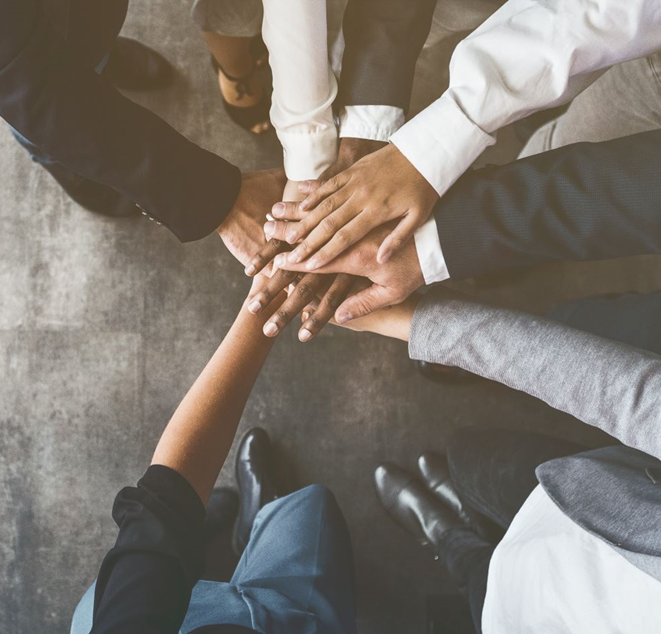 DE LAS GARANTÍAS
FACULTAD DE CIENCIAS POLÍTICAS Y ADMINISTRATIVAS
Asignatura:  Periodo: 2024-2S 
Dra. Rosa ambi infante
Art. 73
siguientes garantías:
1. Garantía incondicional, irrevocable y de cobro inmediato, otorgada por un banco o institución financiera establecidos en el país o por intermedio de ellos;
2. Fianza instrumentada en una póliza de seguros, incondicional e irrevocable, de cobro inmediato, emitida por una compañía de seguros establecida en el país;
3. Primera hipoteca de bienes raíces, siempre que el monto de la garantía no exceda del sesenta (60%) por ciento del valor del inmueble hipotecado, según el correspondiente avalúo catastral correspondiente;
Art. 73
4. Depósitos de bonos del Estado, de las municipalidades y de otras instituciones del Estado, certificaciones de la Tesorería
General de la Nación, cédulas hipotecarias, bonos de prenda, Notas de crédito otorgadas por el Servicio de Rentas
Internas, o valores fiduciarios que hayan sido calificados por el Directorio del Banco Central del Ecuador. Su valor se computará de acuerdo con su cotización en las bolsas de valores del país, al momento de constituir la garantía. Los intereses que produzcan pertenecerán al proveedor; y,
5. Certificados de depósito a plazo, emitidos por una institución financiera establecida en el país, endosados por valor en garantía a la orden de la Entidad Contratante y cuyo plazo de vigencia sea mayor al estimado para la ejecución del contrato.
Art. 73
No se exigirán las garantías establecidas por la presente Ley para los contratos referidos en el número 8 del artículo 2 de esta Ley.
Para hacer efectiva la garantía, la Entidad Contratante tendrá preferencia sobre cualquier otro acreedor, sea cual fuere la
naturaleza del mismo y el título en que se funde su pretensión.
Art. 73
Las garantías otorgadas por bancos o instituciones financieras y las pólizas de seguros establecidas en los numerales 1 y 2 del presente artículo, no admitirán cláusula alguna que establezca trámite administrativo previo, bastando para su ejecución, el requerimiento por escrito de la entidad beneficiaria de la garantía. 
Cualquier cláusula en contrario, se entenderá como no escrita. En caso de incumplimiento, el banco, la institución financiera o la compañía aseguradora, será inhabilitada en el Sistema Nacional de Contratación Pública por el organismo responsable, hasta el cumplimiento de su obligación. En caso de reincidencia será inhabilitada por dos (2) años.
Art. 73
Nota: Artículo reformado por Ley No. 0, publicada en Registro Oficial Suplemento 100 de 14 de Octubre del 2013 .
CONCORDANCIAS:
CÓDIGO CIVIL (TÍTULO PRELIMINAR), Arts. 31
CÓDIGO CIVIL (LIBRO IV), Arts. 2238, 2309, 2371, 2374
REGLAMENTO A LA LEY ORGÁNICA SISTEMA NACIONAL CONTRATACIÓN PÚBLICA, Arts. 211, 212, 213, 217,
262, 333
Art. 74.-
Garantía de Fiel Cumplimiento.- Para seguridad del cumplimiento del contrato y para responder por las obligaciones que contrajeren a favor de terceros, relacionadas con el contrato, el adjudicatario, antes o al momento de la firma del contrato, rendirá garantías por un monto equivalente al cinco (5%) por ciento del valor de aquel. En los contratos de obra, así como en los contratos integrales por precio fijo, esta garantía se constituirá para garantizar el cumplimiento del contrato y las obligaciones contraídas a favor de terceros y para asegurar la debida ejecución de la obra y la buena calidad de los materiales, asegurando con ello las reparaciones o cambios de aquellas partes de la obra en la que se descubran defectos de construcción, mala calidad o incumplimiento de las especificaciones, imputables al proveedor
Art. 74.-
En los contratos de obra o en la contratación de servicios no normalizados, si la oferta económica adjudicada fuese inferior
al presupuesto referencial en un porcentaje igual o superior al diez (10%) por ciento de éste, la garantía de fiel
cumplimiento deberá incrementarse en un monto equivalente al veinte (20%) por ciento de la diferencia entre el
presupuesto referencial y la cuantía del contrato.
Art. 74.-
Tales cauciones podrán constituirse mediante la entrega de las garantías contempladas en los números: 1, 2; y, 5 del
artículo 73 de esta Ley.
No se exigirá este tipo de garantía en los contratos de compraventa de bienes inmuebles y de adquisición de bienes
muebles que se entreguen al momento de efectuarse el pago.
Tampoco se exigirá esta garantía en los contratos cuya cuantía sea menor a multiplicar el coeficiente 0,000002 por el
Presupuesto Inicial del Estado del correspondiente ejercicio económico
Con cargo a la garantía de fiel cumplimiento se podrá efectivizar las multas que le fueren impuestas al contratista.
Nota: Incisos segundo y penúltimo reformados por Ley No. 0, publicada en Registro Oficial Suplemento 100 de 14 de
Octubre del 2013
Art. 74.-
CONCORDANCIAS:
REGLAMENTO A LA LEY ORGÁNICA SISTEMA NACIONAL CONTRATACIÓN PÚBLICA, Arts. 213, 264, 292
JURISPRUDENCIA:
Gaceta Judicial, GARANTIA DE CUMPLIMIENTO DE CONTRATO, 29-ago-1986
Gaceta Judicial, GARANTIA DE ANTICIPO Y GARANTIA DE CUMPLIMIENTO CONTRACTUAL, 20-jul-2004
Art. 75
Garantía por Anticipo.- Si por la forma de pago establecida en el contrato, la Entidad Contratante debiera otorgar anticipos de cualquier naturaleza, sea en dinero, giros a la vista u otra forma de pago, el contratista para recibir el anticipo, deberá rendir previamente garantías por igual valor del anticipo, que se reducirán en la proporción que se vaya amortizando aquél o se reciban provisionalmente las obras, bienes o servicios. Las cartas de crédito no se considerarán anticipo si su pago está condicionado a la entrega - recepción de los bienes u obras materia del contrato.
El monto del anticipo lo regulará la Entidad Contratante en consideración de la naturaleza de la contratación
Art. 75.-
CONCORDANCIAS:
REGLAMENTO A LA LEY ORGÁNICA SISTEMA NACIONAL CONTRATACIÓN PÚBLICA, Arts. 213, 233
Art. 76.-
Garantía Técnica para ciertos Bienes.- En los contratos de adquisición, provisión o instalación de equipos,maquinaria o vehículos, o de obras que contemplen aquella provisión o instalación, para asegurar la calidad y buen funcionamiento de los mismos, se exigirá, además, al momento de la suscripción del contrato y como parte integrante del mismo, una garantía del fabricante, representante, distribuidor o vendedor autorizado, la que se mantendrá vigente de acuerdo con las estipulaciones establecidas en el contrato.
Art. 76.-
Estas garantías son independientes y subsistirán luego de cumplida la obligación principal.
De no presentarse esta garantía, el contratista entregará una de las previstas en esta Ley por igual valor del bien a
suministrarse, de conformidad con lo establecido en los pliegos y en el contrato.
CUALQUIERA DEESTAS GARANTIAS  ENTRARA EN VIGENCIA  APARTIR DE LA RECEPCION DEL BIEN
Art. 76.-
CONCORDANCIAS:
REGLAMENTO A LA LEY ORGÁNICA SISTEMA NACIONAL CONTRATACIÓN PÚBLICA, Arts. 213
Art. 77.-
Devolución de las Garantías.- En los contratos de ejecución de obras, la garantía de fiel cumplimiento se devolverá
al momento de la entrega recepción definitiva, real o presunta. En los demás contratos, las garantías se devolverán a la
firma del acta recepción única o a lo estipulado en el contrato.
Art. 77.-
CONCORDANCIAS:
REGLAMENTO A LA LEY ORGÁNICA SISTEMA NACIONAL CONTRATACIÓN PÚBLICA, Arts. 263, 264